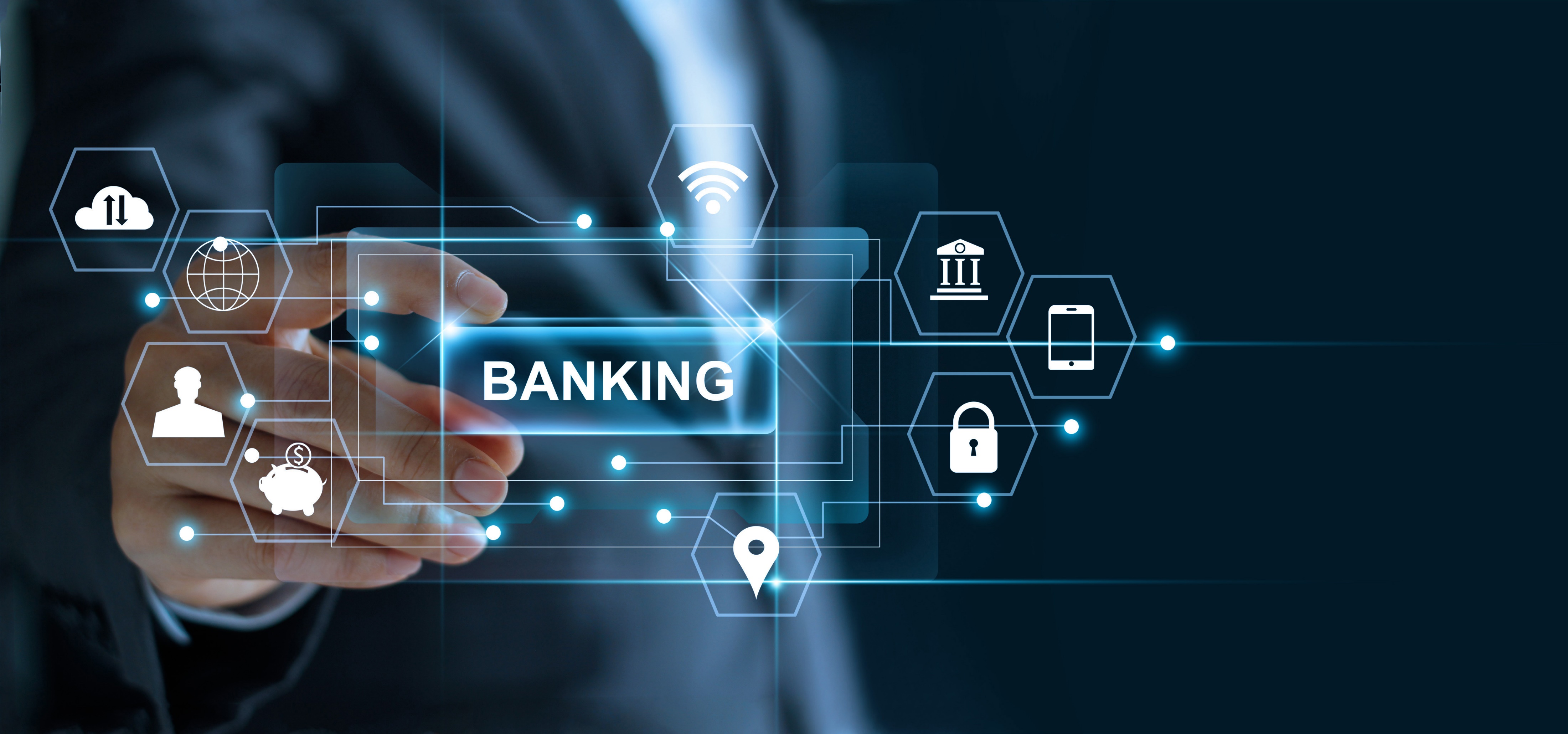 Unit 8: Understanding Banking
Think, Pair, Share
Why use a bank?
Reasons to Use a Bank
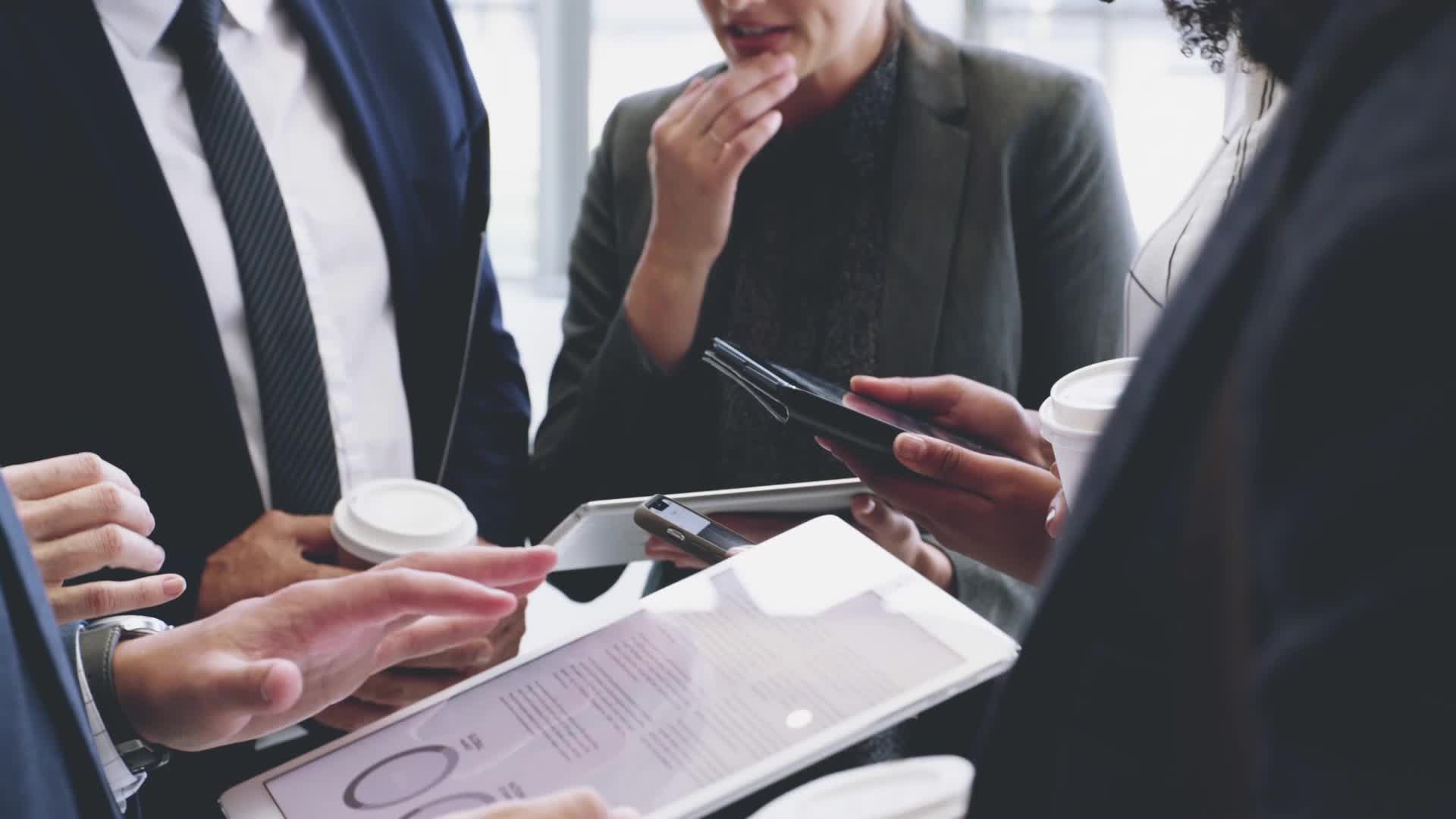 Preview the Topic
What do you know about banking?
Financial Literacy: Banking 101
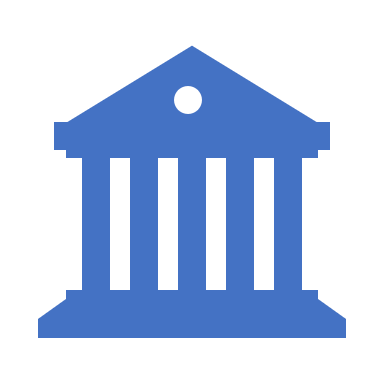 Banking Services
Deposits and Transactions
The Different Types of Bank Accounts Explained
Loans and Credit Services
Other Banking Services
Opening a Bank Account
Withdrawing Money
How to Write a Check
Managing Your Account
How much money do you have?
How much money have you spent?
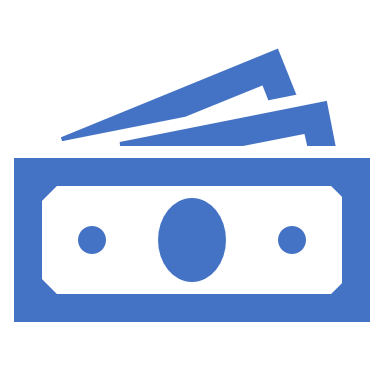 Expenses
Tracking Expenses
What are some ideas for managing your bank account so that it is not overdrawn?
Group Discussion
How to Organize Your Money and Balance Your Bank Account
7 Habits for Organizing Your Money
Know how much you have and how much you have spent.
Set up online accounts with alerts.
Check your balance every time you use your debit card.
Print or save bank statements.
Maintain a checking account budget.
Keep a list of automatic transactions.
Be a record keeper. Keep your receipts to monitor income and expenses.
Intentions for the Future
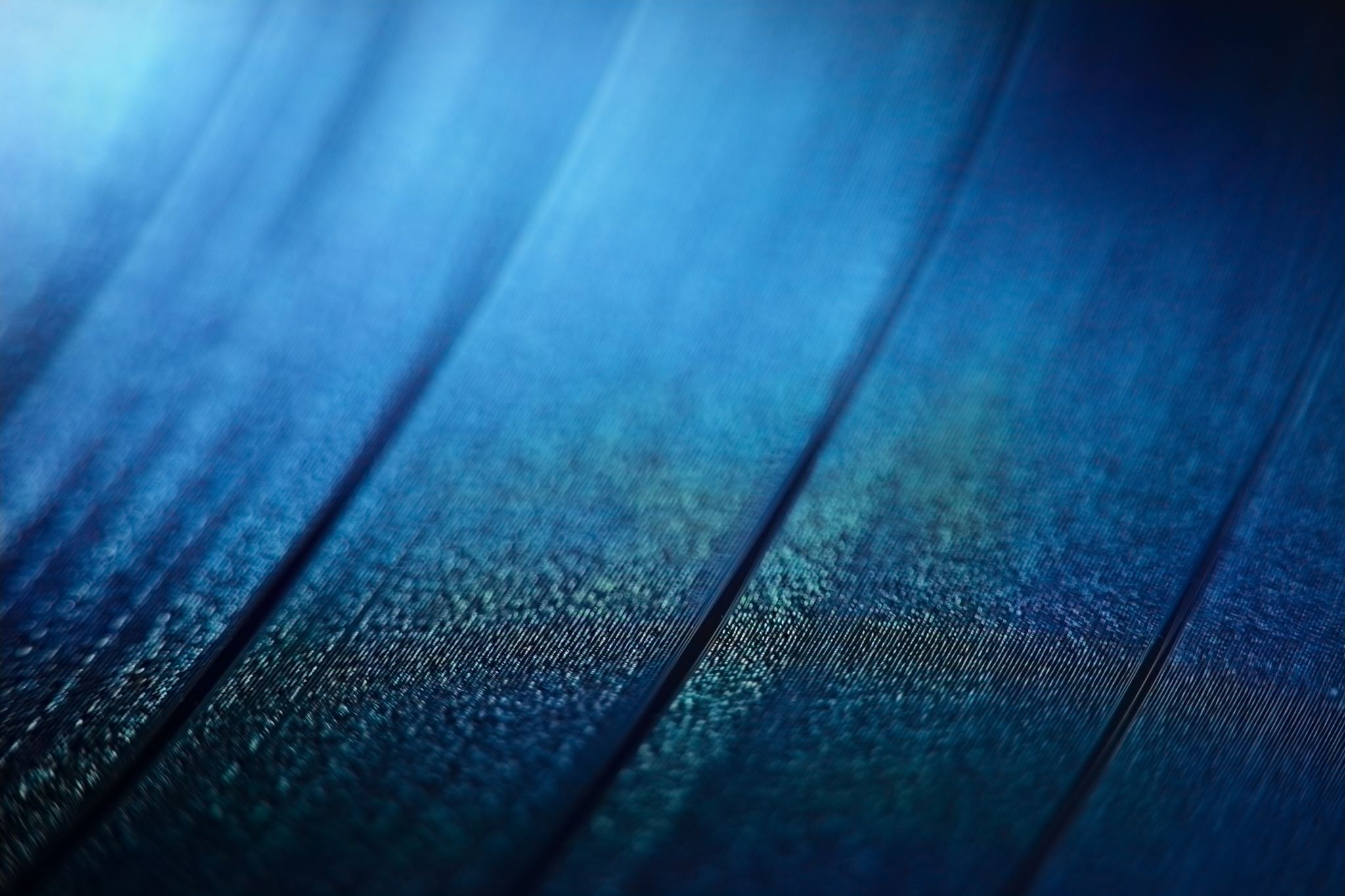